Learner-Centered Classroom: Teaching Students of Different Majors 
Project-Based Learning

Flagship Teacher Training Workshop
April 19, 2021

Svitlana Melnyk
Indiana University
Curriculum: Content Based Courses
Russian Political Culture
Business Russian
Russian for the Social Sciences
Contemporary Russian Culture
Russian Modernism 
Contemporary Russia in Film, Literature, and Art
Russian Mass Media
Russian Through Literature
How to create a learner-centered classroom?
- content-based courses
- varied topics
- student voice & choice 
- student presentations
- task-based activities (mock job interview, Shark Tank) 
- final paper (курсовая работа) and final presentation (защита)
- projects (Wikipedia, podcasts)
What is PBL?
“Project Based Learning is a teaching method in which students gain knowledge and skills by working for an extended period of time to investigate and respond to an authentic, engaging, and complex question, problem, or challenge” 
http://www.bie.org/about/what_pbl
Benefits of PBLL
improving language skills and motivation for studies (Beckett & Miller, 2006)
improving communication and problem-solving skills (Stoller and Myers, 2019)
increasing job satisfaction (Hixson, Ravitz, & Whisman, 2012)
Gold Standard PBL: Essential Project Design Elements
Challenging problem or question
Sustained inquiry
Authenticity
Students’ voice and choice
Reflection
Critique and revision
Public product
http://www.bie.org/about/what_pbl
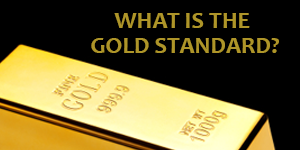 Thank you, Veronika Trotter!
Why Wikipedia? advantages and disadvantages
Largest source of information
Free
Constantly updated
Anybody can edit it
Anybody can edit it
Not scholarly
Quality of the articles vary significantly
Information is not always verified
Project stages
List of sources and outline (10 points)
1st draft (25 points)
First Draft Peer Review (5 points)
Final version of the article (20 points)
Uploading/creating the page on Wikipedia (10 points)
Mini-conference: final oral presentation (30 points)

Final product: 19 Wikipedia pages 
О́ливер Джон Го́лден
Гарри Хейвуд
Students’ testimonials
I thought this project was useful in enhancing my Russian language skills, my understanding of how Wikipedia works + my research skills.
 I really enjoyed learning about the topic and people.
 It was an interesting experiment.
 Learning about unknown-to-me subject.
 Learning to use technical language in Russian.
 I think it was very useful in synthesizing all the aspects of language learning (presenting, writing, translating, finding sources, adjusting to a new style, etc.).
 Learning about an otherwise unknown person.
 I liked that we created a concrete project which I could show to people.
 I enjoyed doing research in Russian about a person who is not very well known.
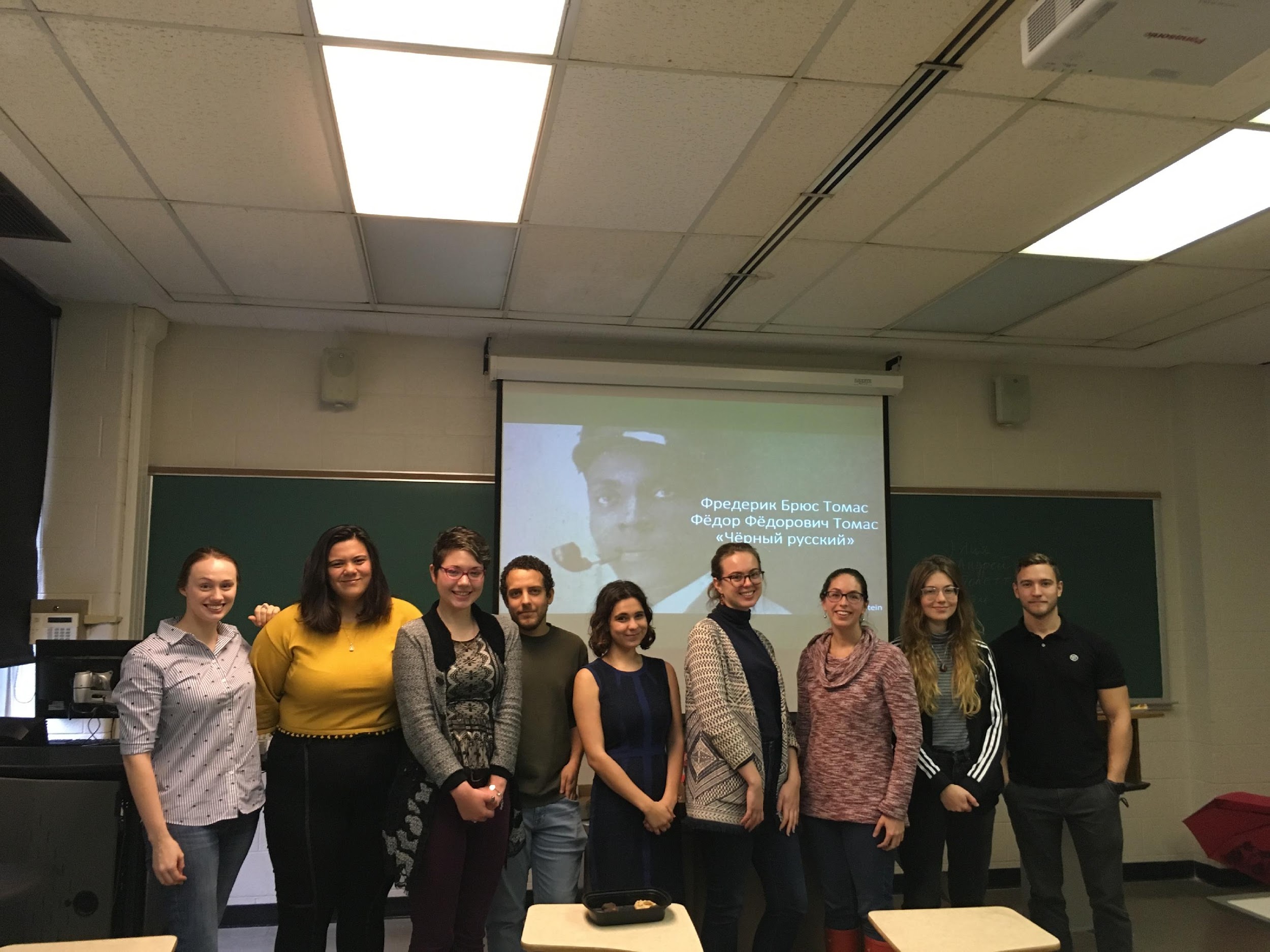 Students from the “Russian for Social Sciences” class
What projects can you do in your class?
Beginner level (poster for a language event (festival); wall newspaper; creation of material for a local school, community event (picnic or fundraising); promotional video in the target language) 
Intermediate level (language event in a local school; booklet in target language about university, department, town; interviews with members of local community; poetry reading)
Advanced level (podcasts; community events; website creation; video; theatrical performance) 




More ideas: Stoller & Myers, 2020
Project based learning improves language skills and motivation for studies
Students gain new specific knowledge through the target language
They improve their research skills and communication skills
They increase their satisfaction from language learning through creation of socially meaningful product
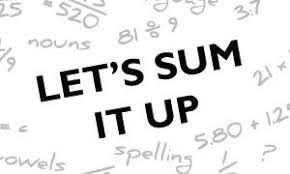 Further reading about PBLL:
Beckett, Gulbahar H., and Tammy Slater, eds. Global Perspectives on Project-Based Language Learning, Teaching, and Assessment: Key Approaches, Technology Tools, and Frameworks. New York: Routledge, 2019. 

Gras-Velázquez Adrián, ed. Project-Based Learning in Second Language Acquisition: Building Communities of Practice in Higher Education. New York: Routledge, 2020. 

Stoller, Fredricka L., and CeAnn Chandel Myers. “Project-Based Learning: A Five-Stage Framework to Guide Language Teachers.” In Project-Based Learning in Second Language Acquisition: Building Communities of Practice in Higher Education, edited by Adrián Gras-Velázquez, 25–47. New York: Routledge, 2020.


PBL Institutions:
 The Buck Institute for Education
 National Foreign Language Resource Center
 

Thank you!